BEEF TACOS
WITH PICKLED RED ONION
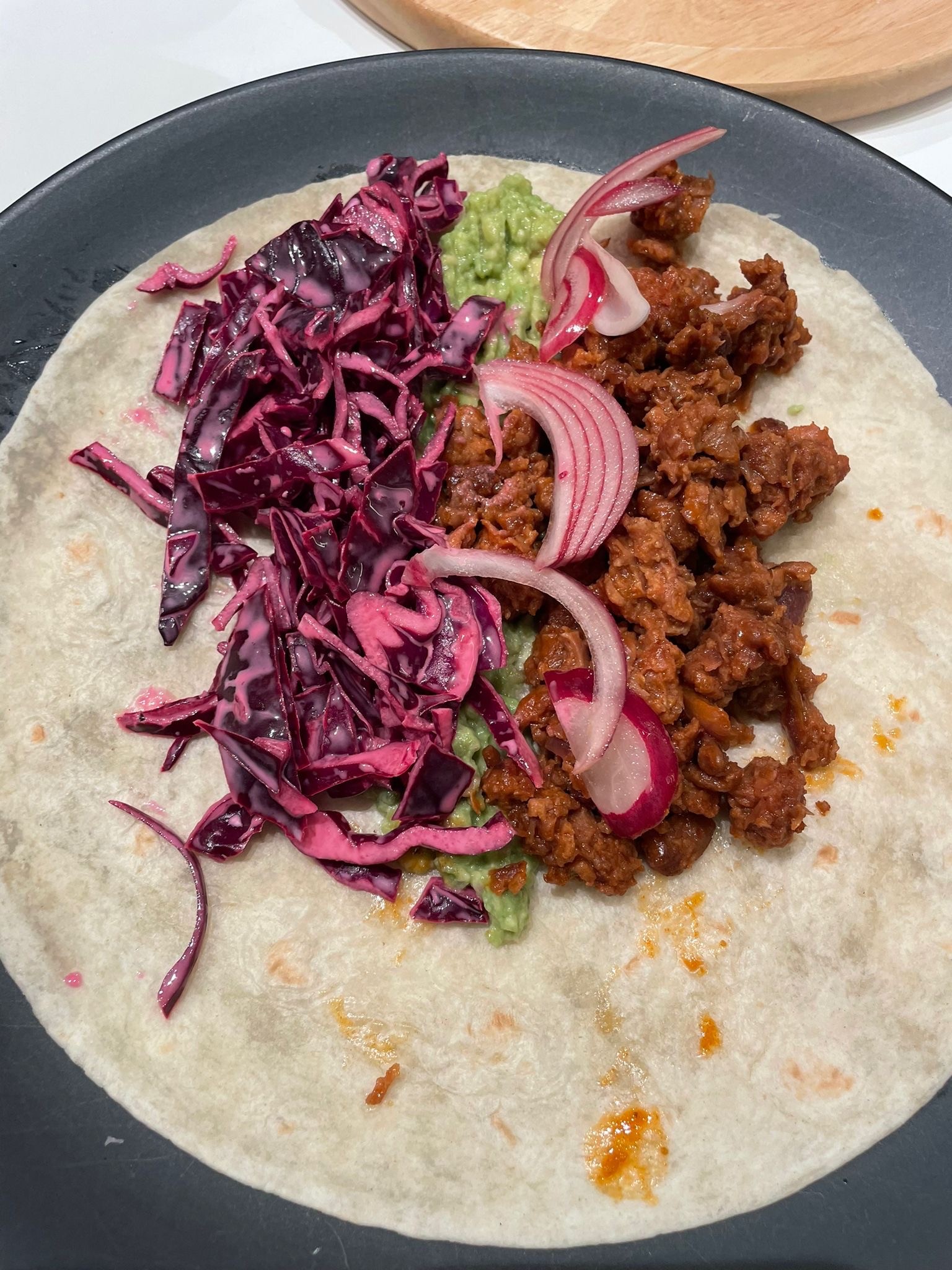 This contains everything you need for a healthy meal
15-20  mins prep time
HEALTHY
QUICK
FAMILY
MEALS
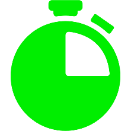 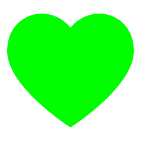 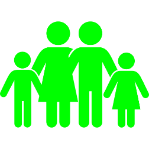 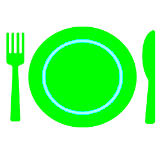 Beef is a great source of iron and  vitamin B12, which keeps blood cells healthy and prevents tiredness
Feeds 5
INGREDIENTS      
500g minced beef
1 tbs oil
2 tsp smoked paprika
1 tsp ground cumin
½ tsp salt
2-3 avocados
Juice of 1 lime
Wrap - taco/tortilla/romaine lettuce
METHOD      
Thinly slice the onions
Mix the vinegar and salt in a large jar and add the onions. Pop in the fridge.
Make the cabbage salad by slicing the cabbage & putting into a large bowl. Mix with the lemon juice, mayo and salt. Mix – adjust to taste.
Mash the 2 avocados and mix with the lime juice
Heat 1 tbs oil in a frying pan till hot
Add minced beef and break up with a spatula
Add the smoked paprika and cumin and mix well
Keep cooking and mashing until the beef is cooked through (approx 5-8 mins) 
Before serving, you may want to add a little water if it’s a bit dry.
Layer up the wraps with avocado, cabbage salad, beef, pickled onion. Fold and eat.
Enjoy
Cabbage Salad
½ cabbage
1 lemon
1-2 tbs mayonnaise
Pinch salt
Pickled Onion
2 red onions
240 ml vinegar (may need more to cover the onion) 
2 tsp salt
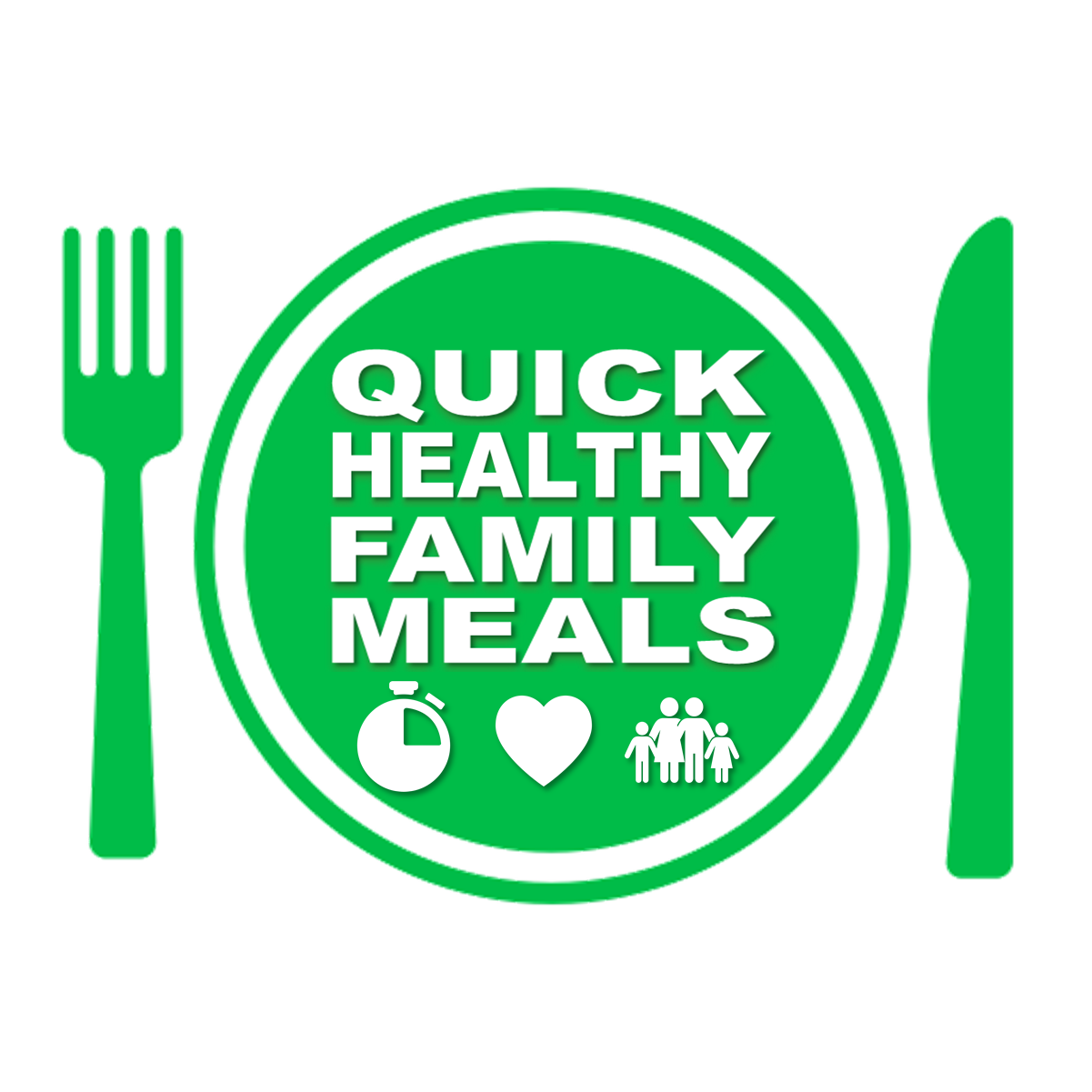 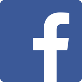 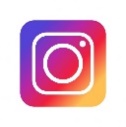 To watch a video showing how this is made or to explore more 
Quick Healthy Family Meal ideas go to www.quickhealthyfamilymeals.com
@quickhealthyfamilymeals